Figure5-1
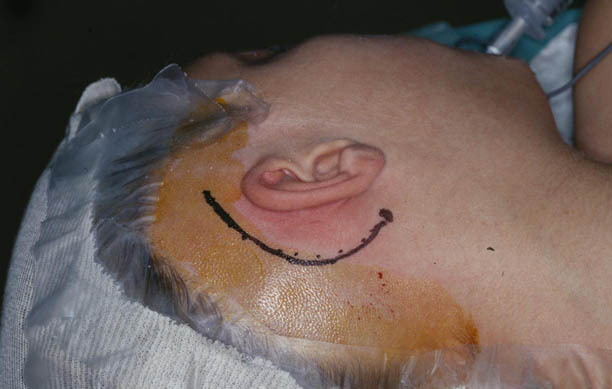 Exposure
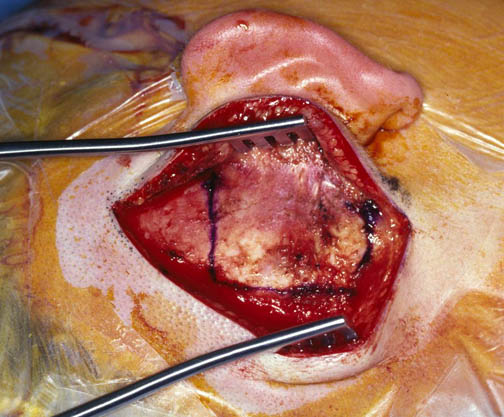 Incision in hairline provides wide access to mastoid cortex
Figure5-2
Large Anterior Based  Palva Flap
Collect Bone
 Pate
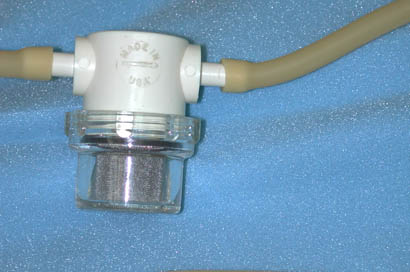 Figure 5-3
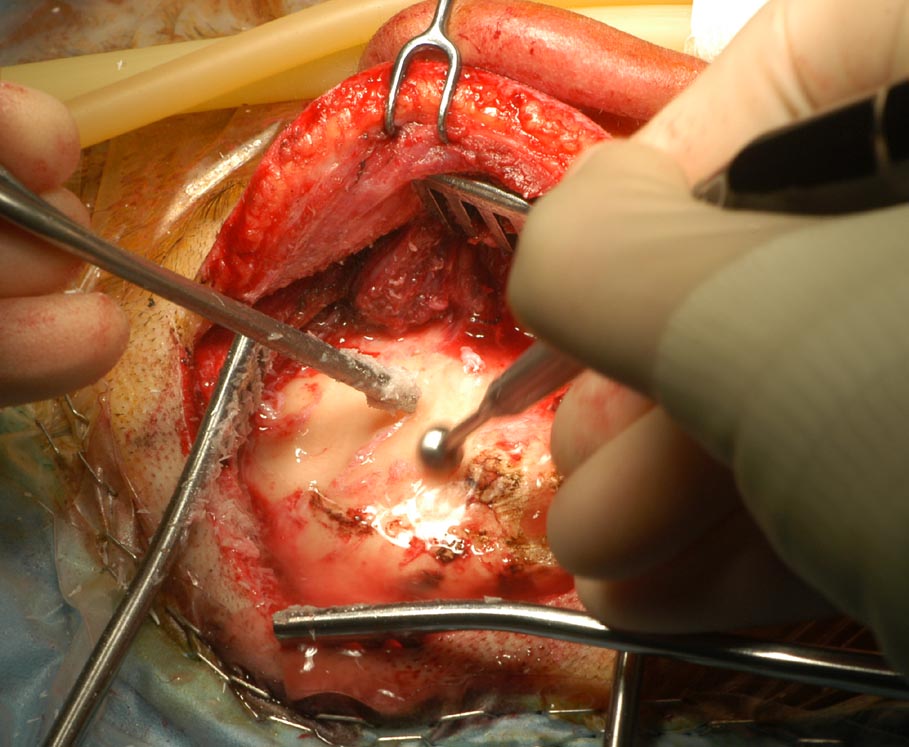 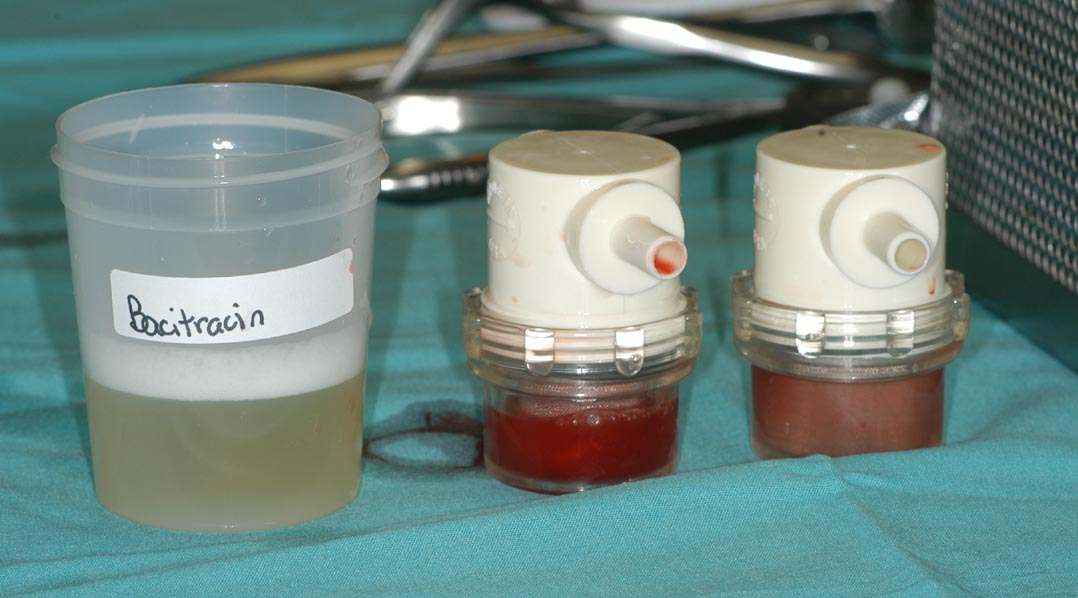 Stop Collecting Pate When Expose Air Cells
Bone Slices from Outer Cortex and Mastoid Tip
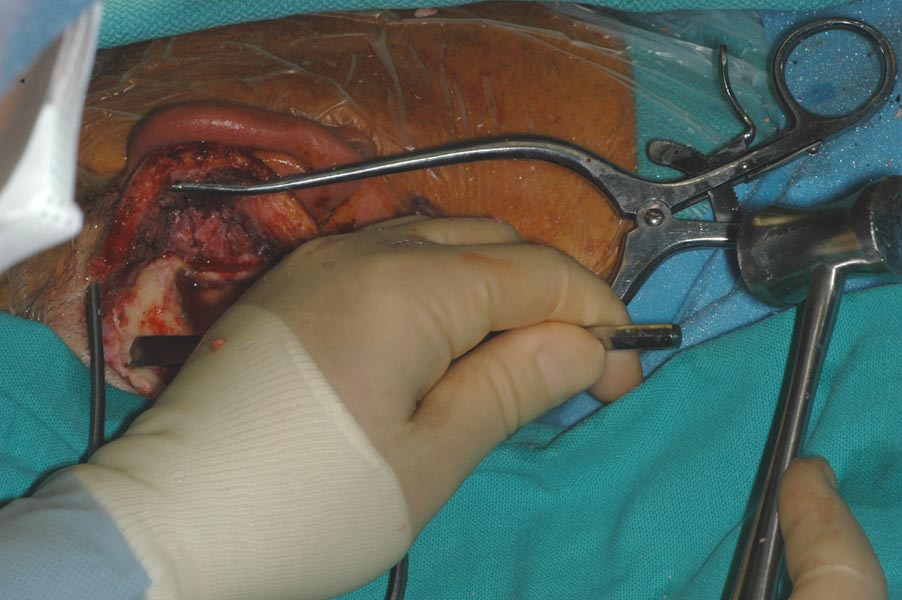 Bone Chips from Cortex
Figure 5-6
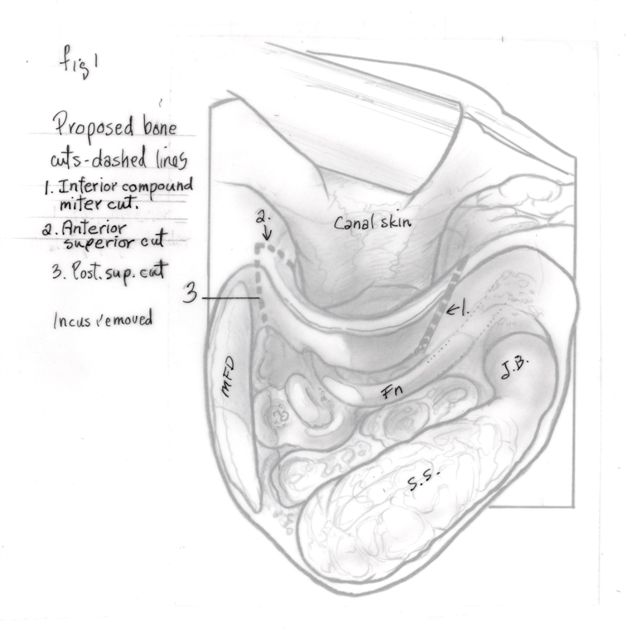 Elevate posterior canal wall skin and anulus anterior-
No cuts in canal skin
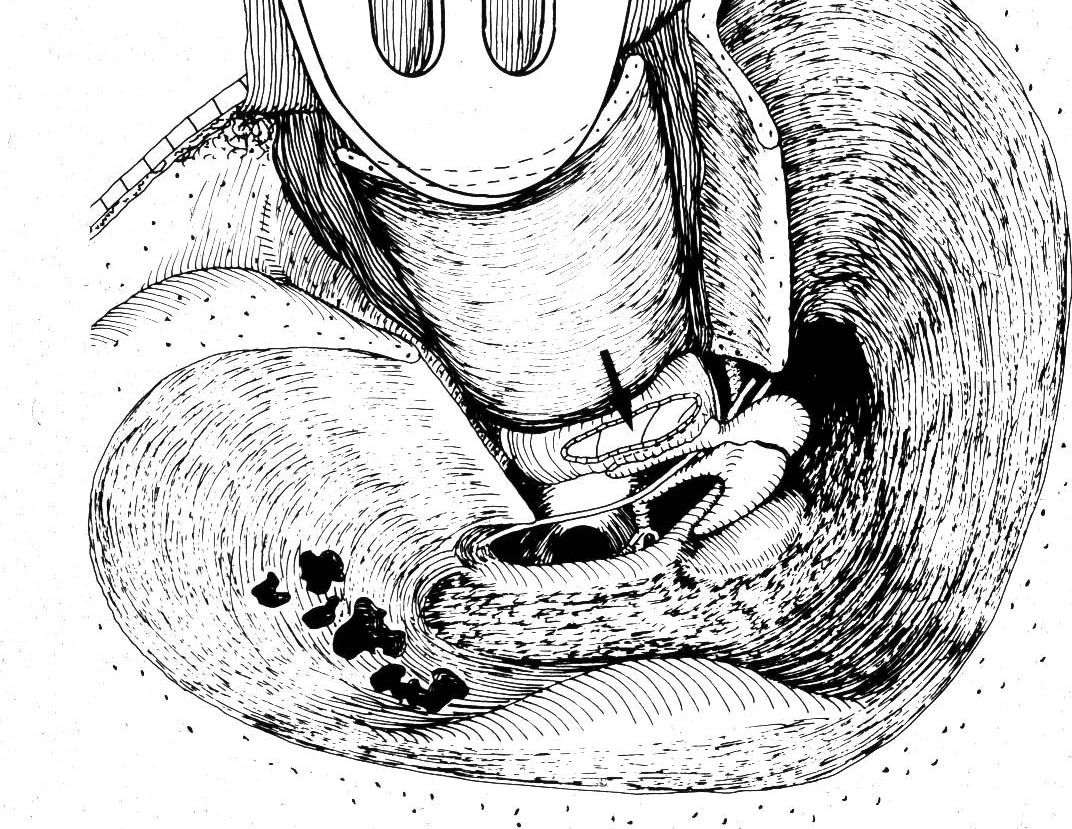 Figure 5-7a
Reciprocating Saw on Otologic Drill
Stryker, Medtronics, BienAir : Special thin blade
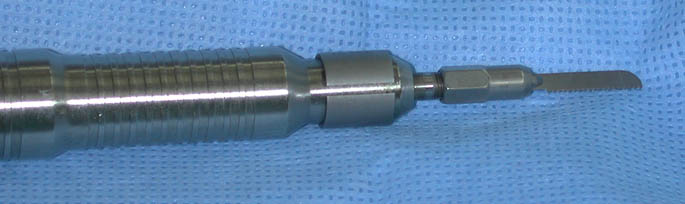 Canal Wall Removal
Figure 5-7b
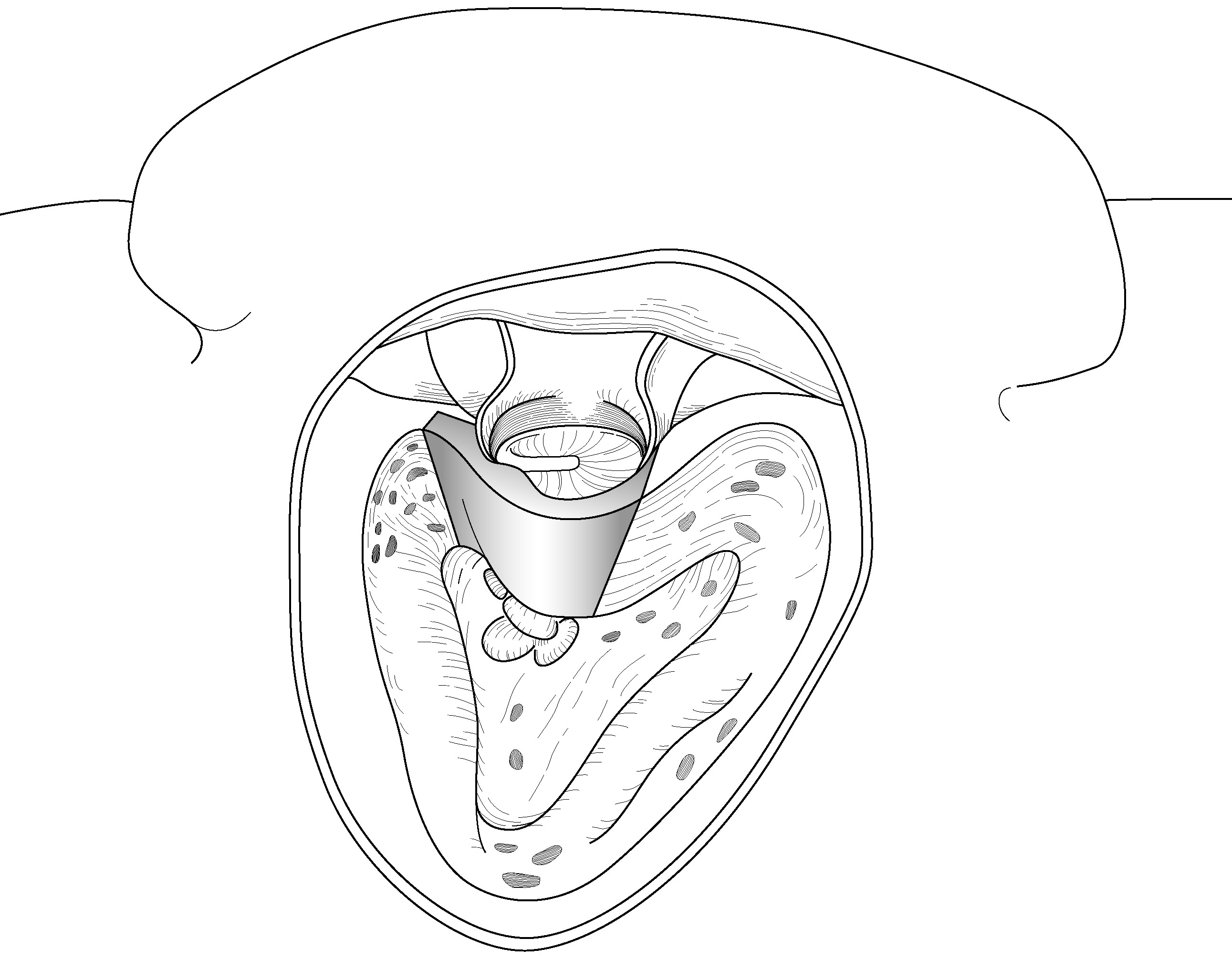 slant & bevel cut from extended facial recess to inferior floor of canal
Right Angle Cuts
Bevel to prevent Displacement – Posterior to Anterior and Medial to Lateral
“Compound Mitre”
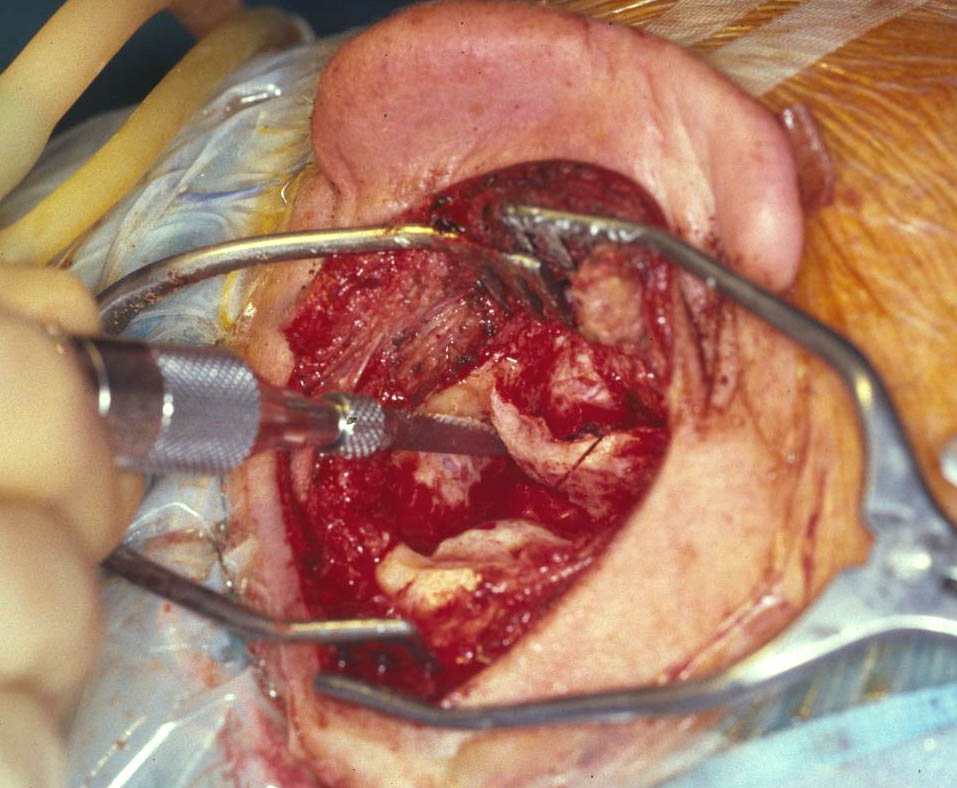 Figure 5-7c
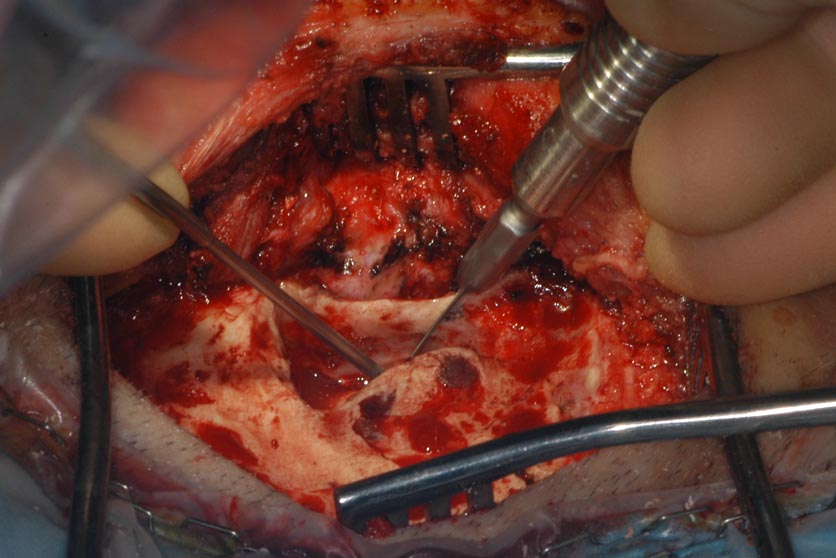 Inferior
 Cut
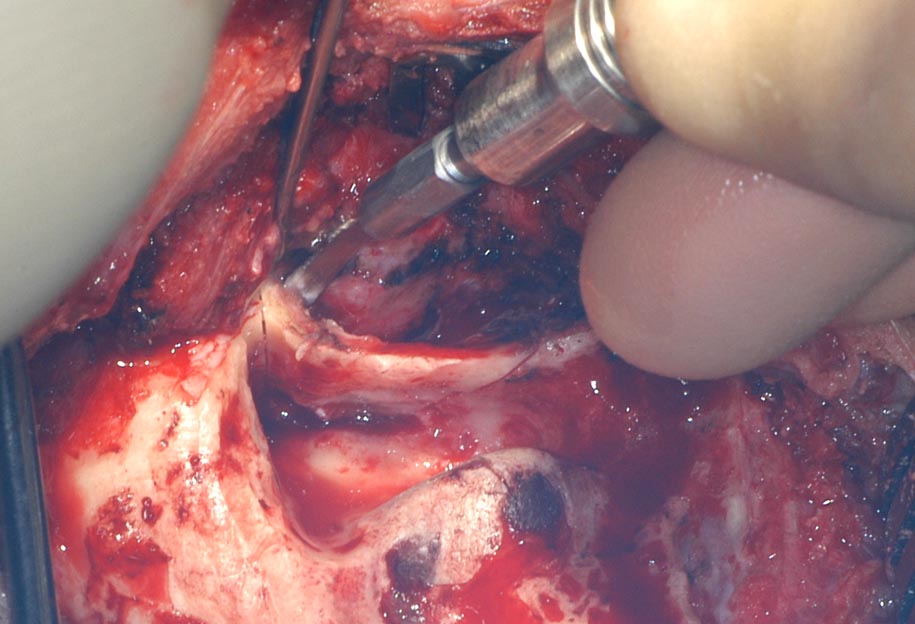 Superior Perpendicular Cut
slant & bevel cut 
from extended facial
 recess to inferior
 floor of canal
Canal Cuts
Posterior Cut
Figure 5-7d
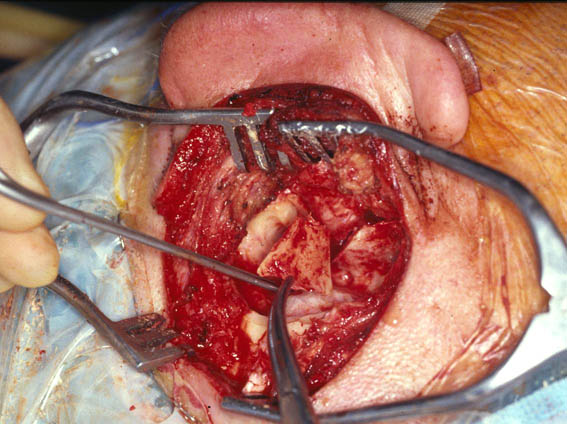 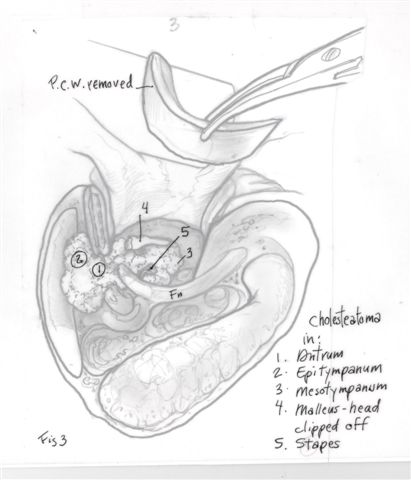 Posterior Canal Removal
“Open Cavity View”
Figure 5-7e
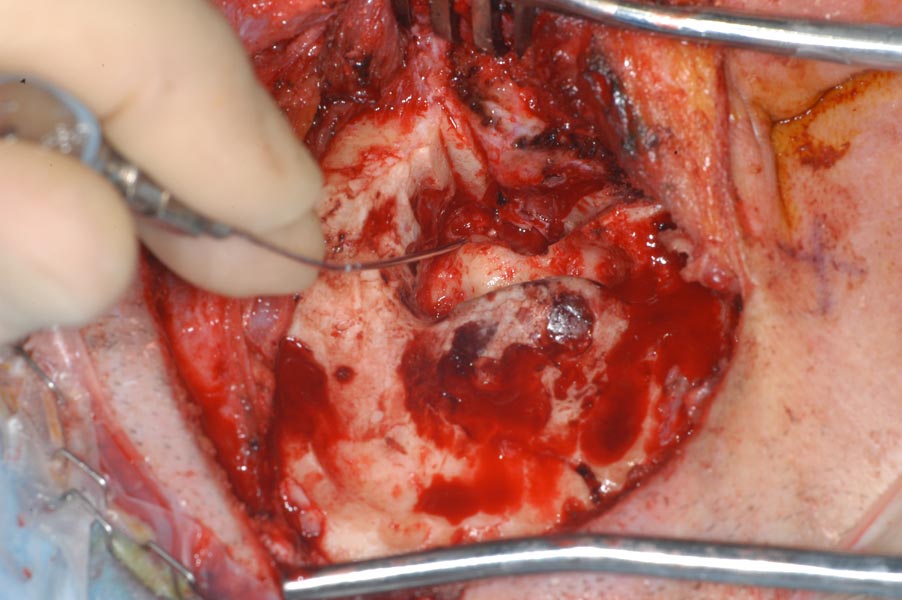 Canal cut
Canal cut
Exposure of Zygomatic Root and Epitympanum
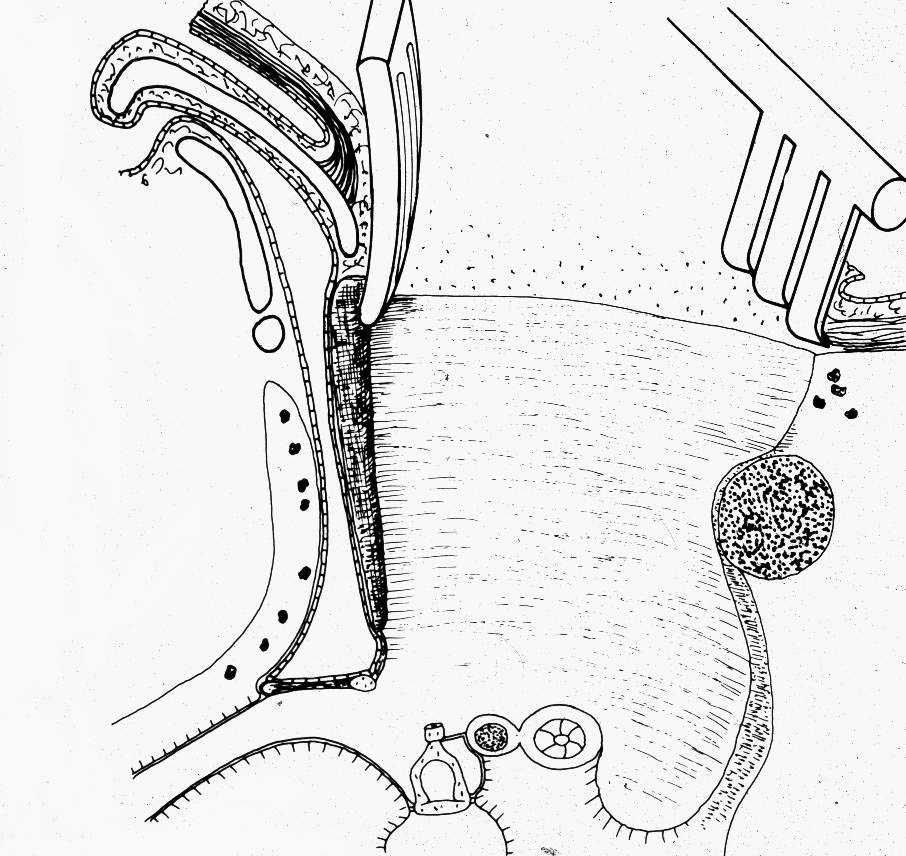 Figure 5-7f
Cut Tensor Tympani Tendon
X
Silastic Middle Ear Spacer (0.40)
Figure 5-9
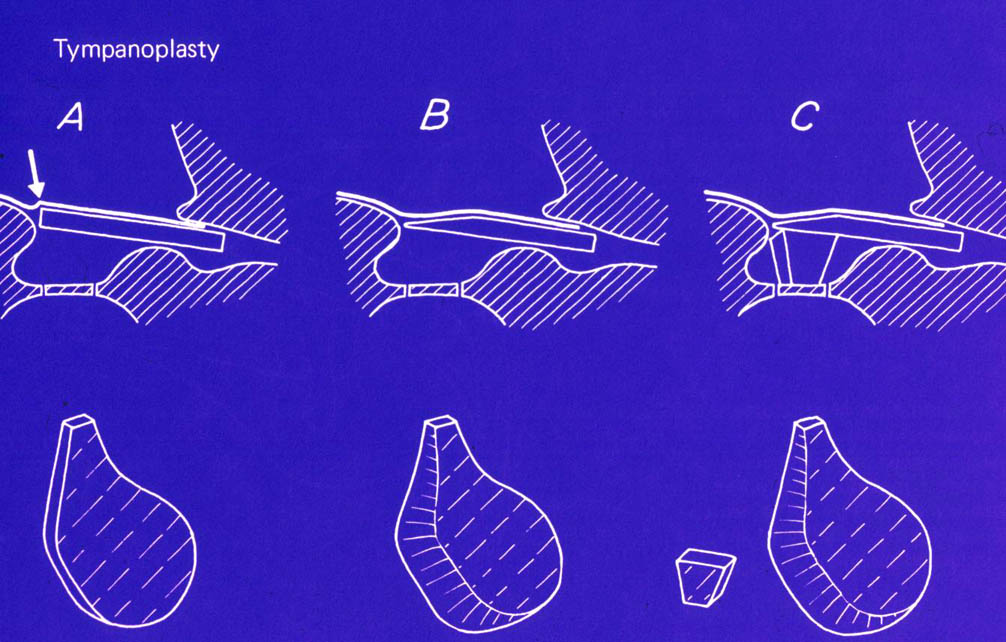 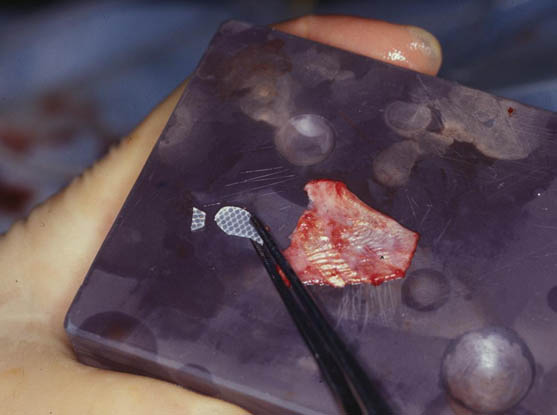 Spacer for Middle ear
For  Oval Window
Temporalis Fascia
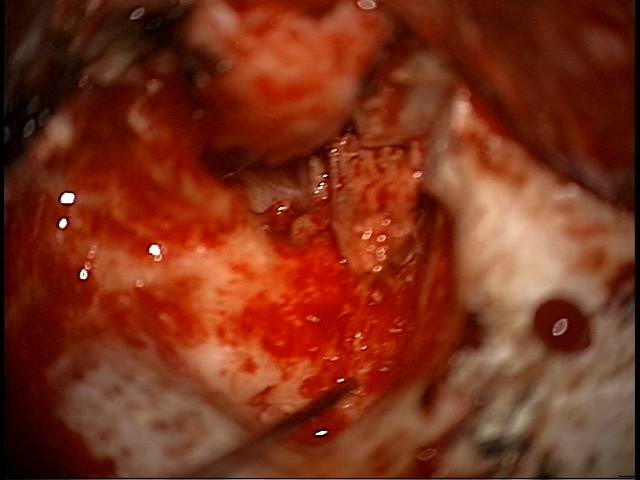 Figure 5-11
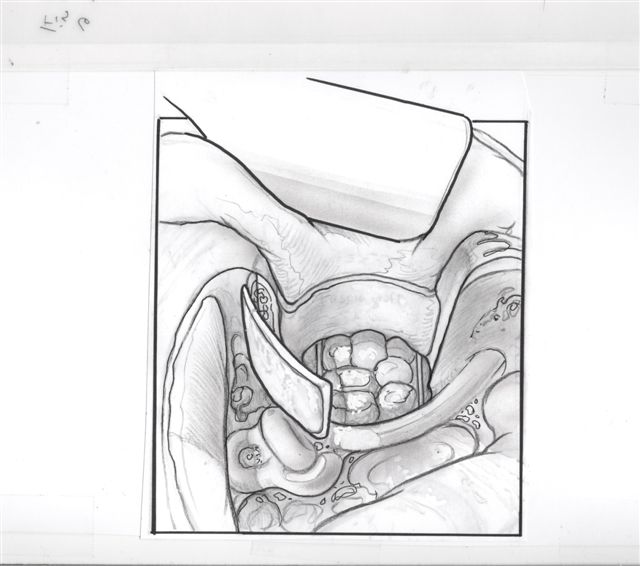 Mastoid
Tip Bone
Blocking
Attic
Mastoid tip Bone 
Blocking Attic 
Anterior to 
Zygomatic Root
Temporalis Fascia for Underlay Tympanoplasty
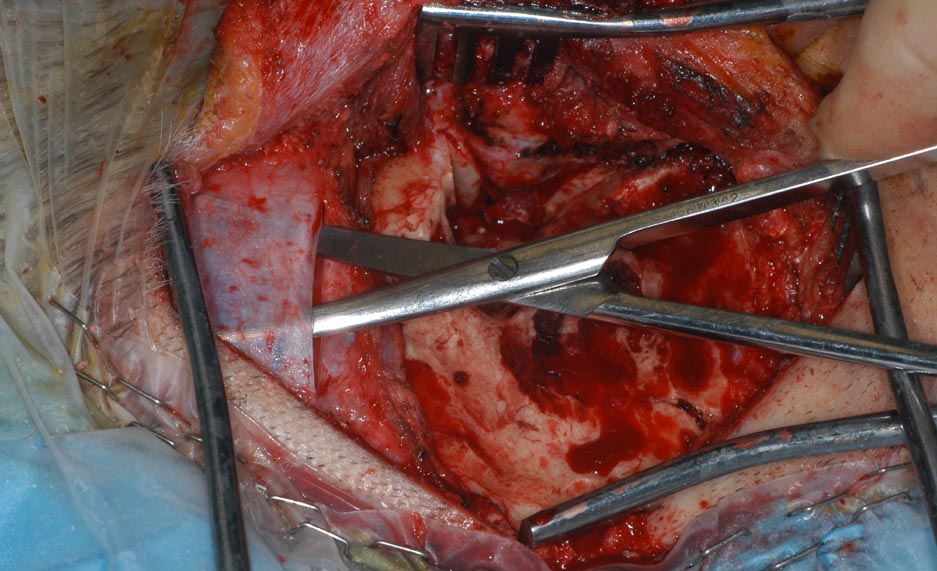 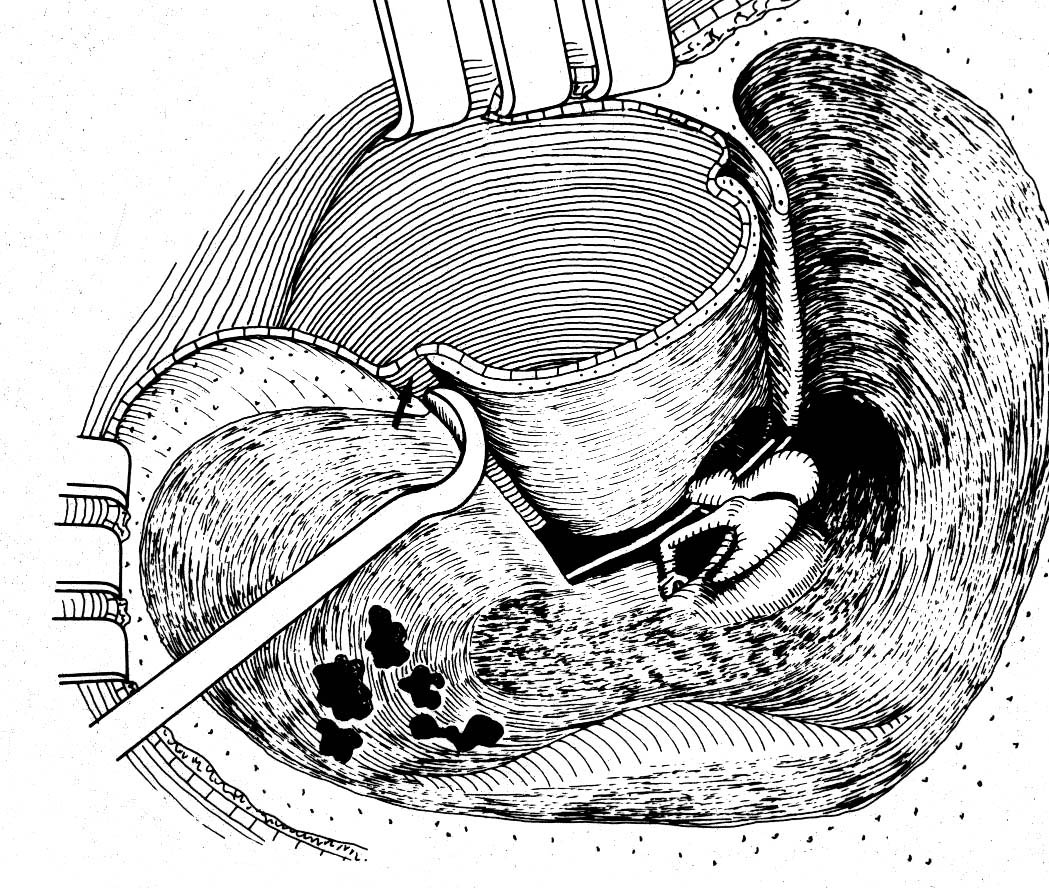 Elevate Canal Wall Skin to Tuck Fascia Graft
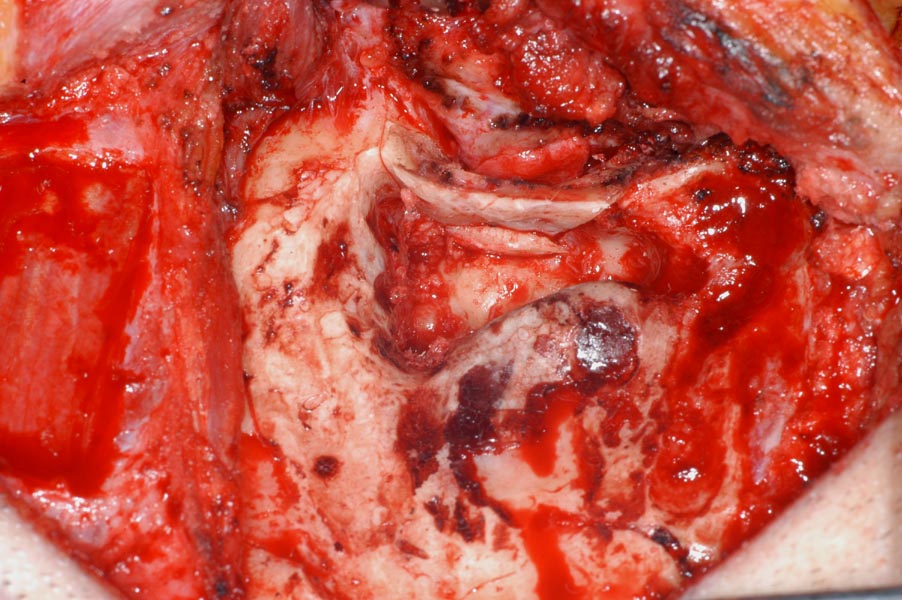 Replace Canal Wall
Figure 5-12
Mastoid Tip bone from  Scutum to Facial Ridge
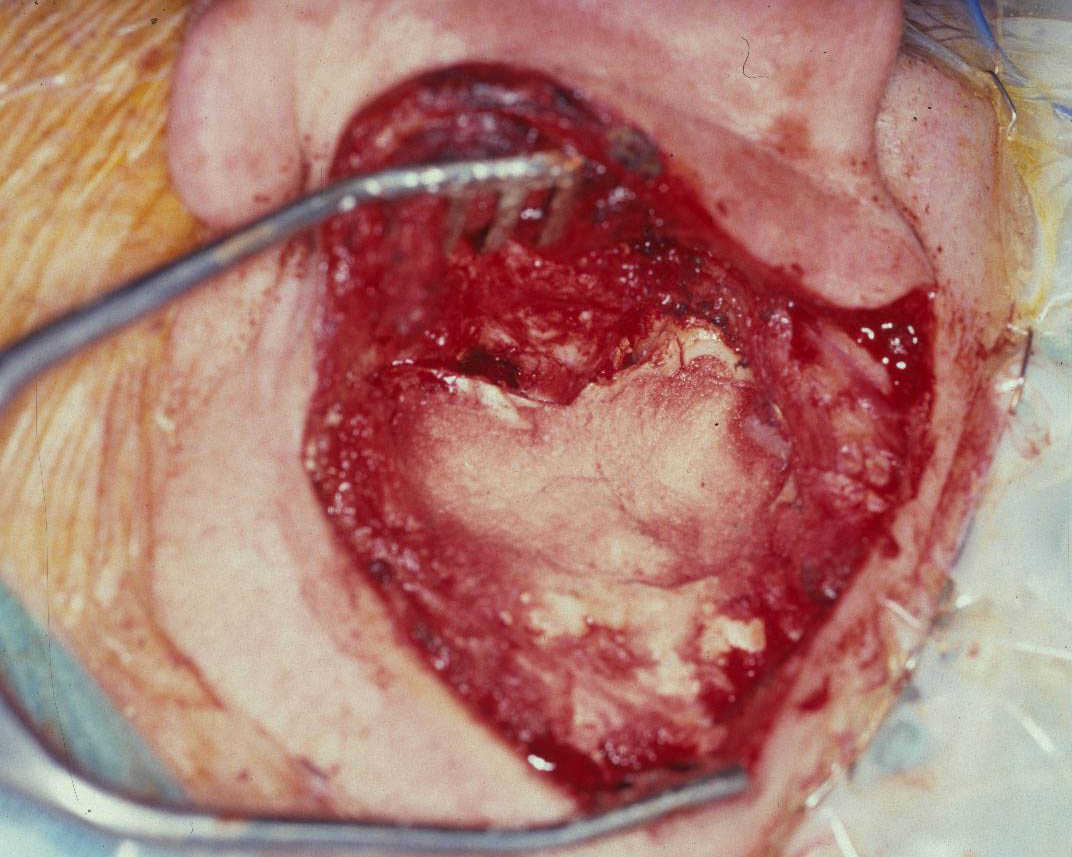 Bone Pate
Bone Chips
Facial Recess
Bone Pate 
filling Mastoid
Pack External
Canal
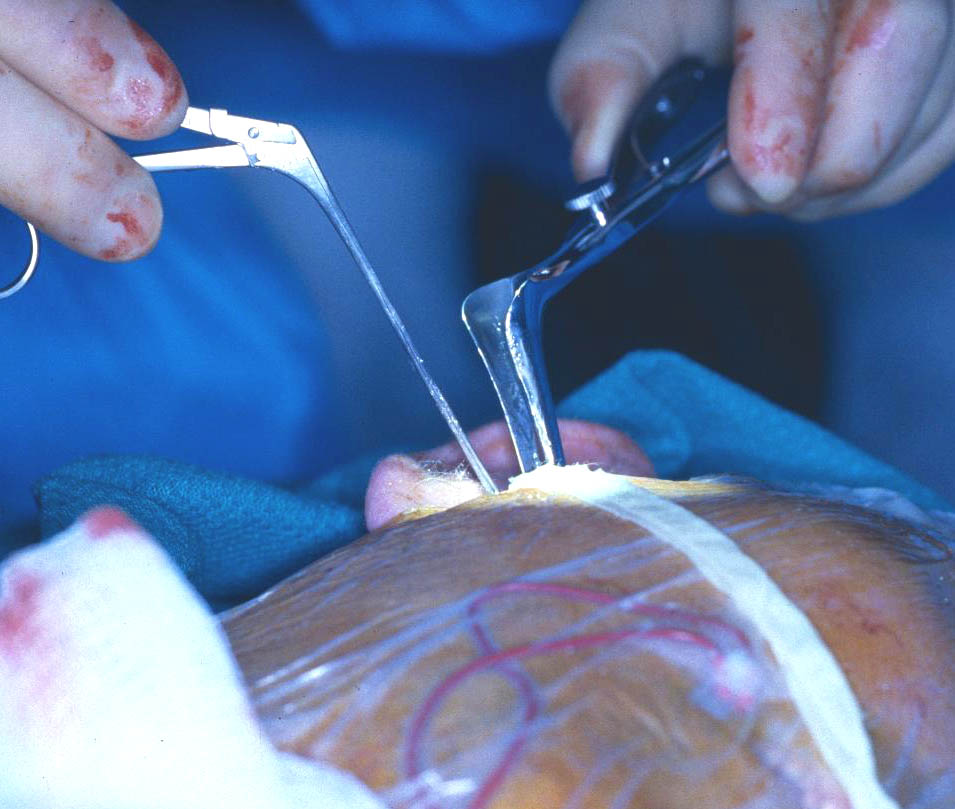 Figure 5-13
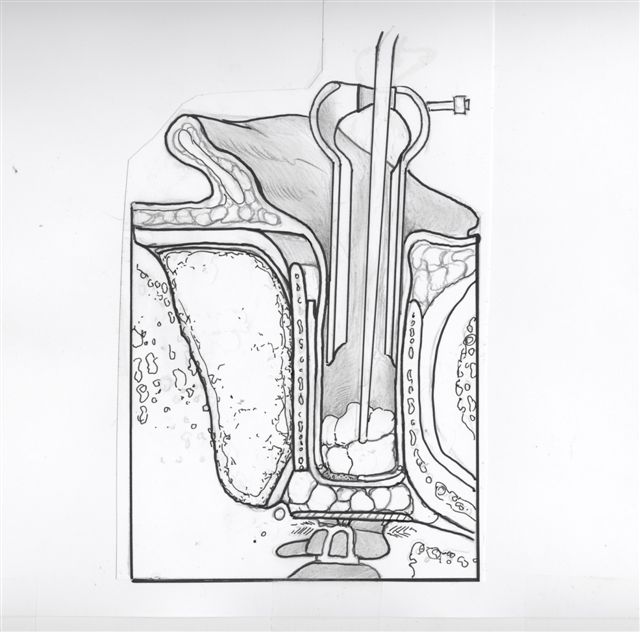 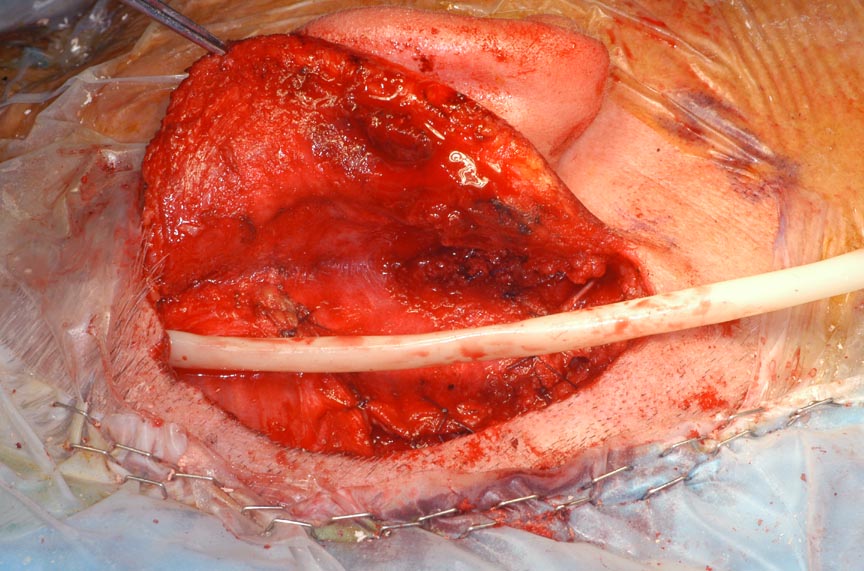 Penrose Drain
Superficial to Palva
24-48hrs
Figure 5-14
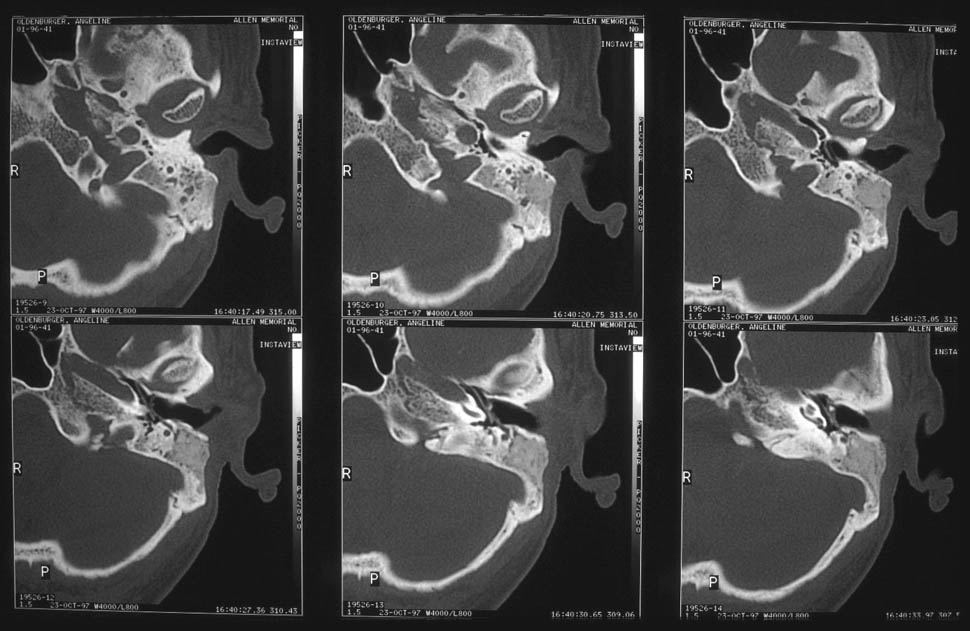 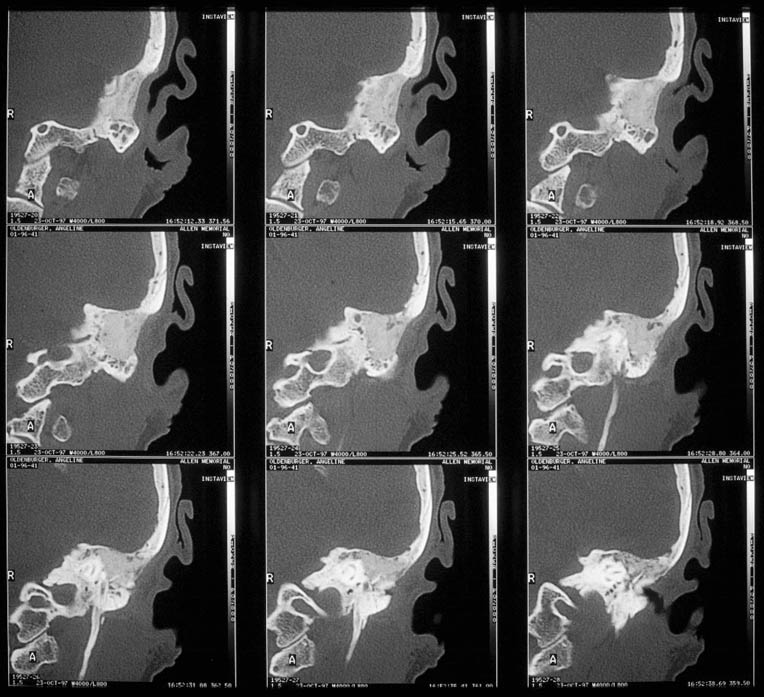 CT Scans of Obliterated Mastoid